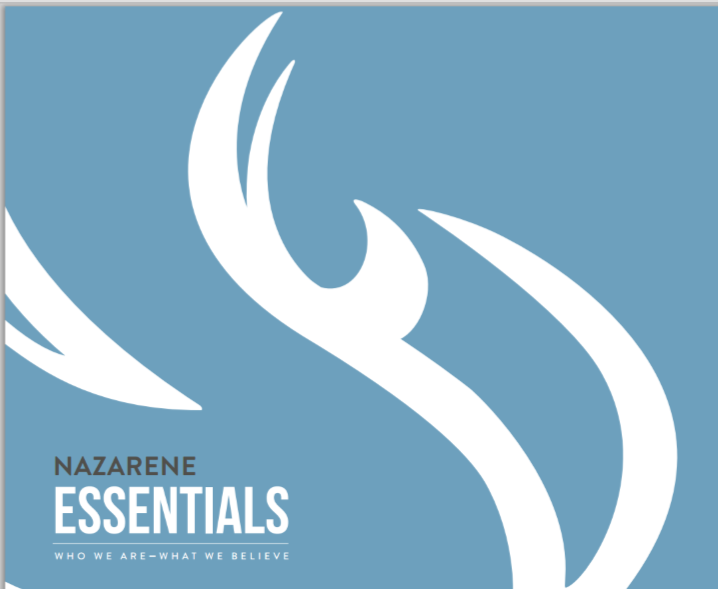 Passionate & Intentional
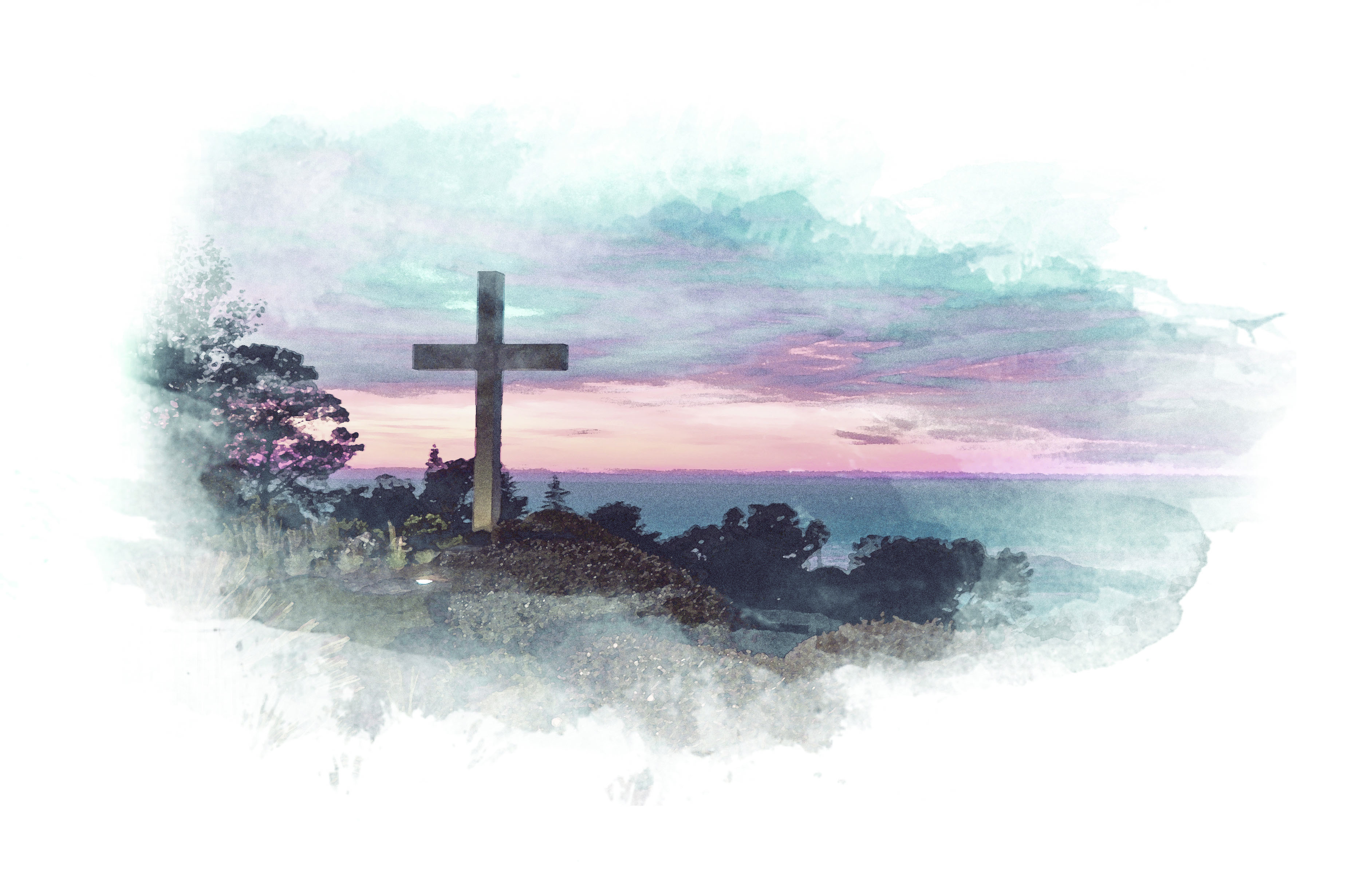 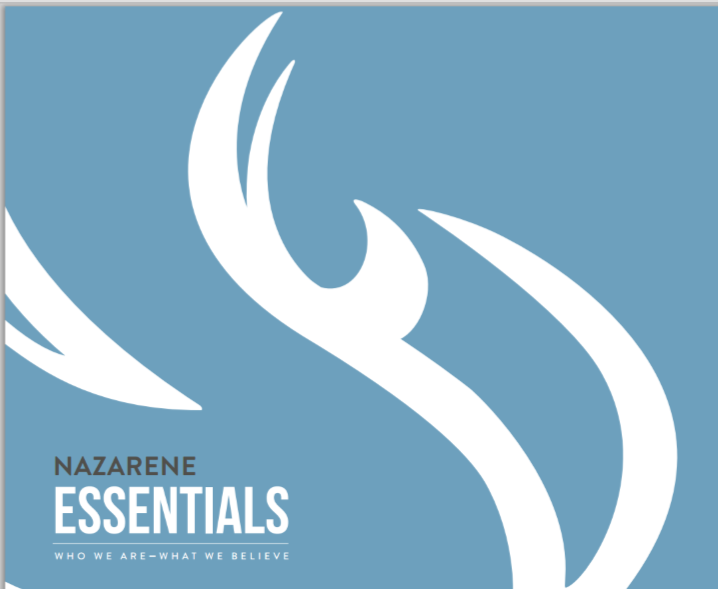 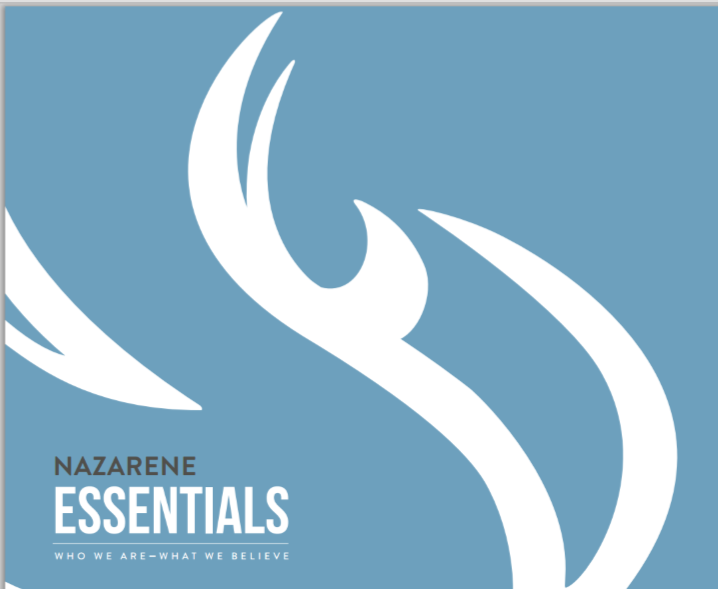 Passionate Evangelism
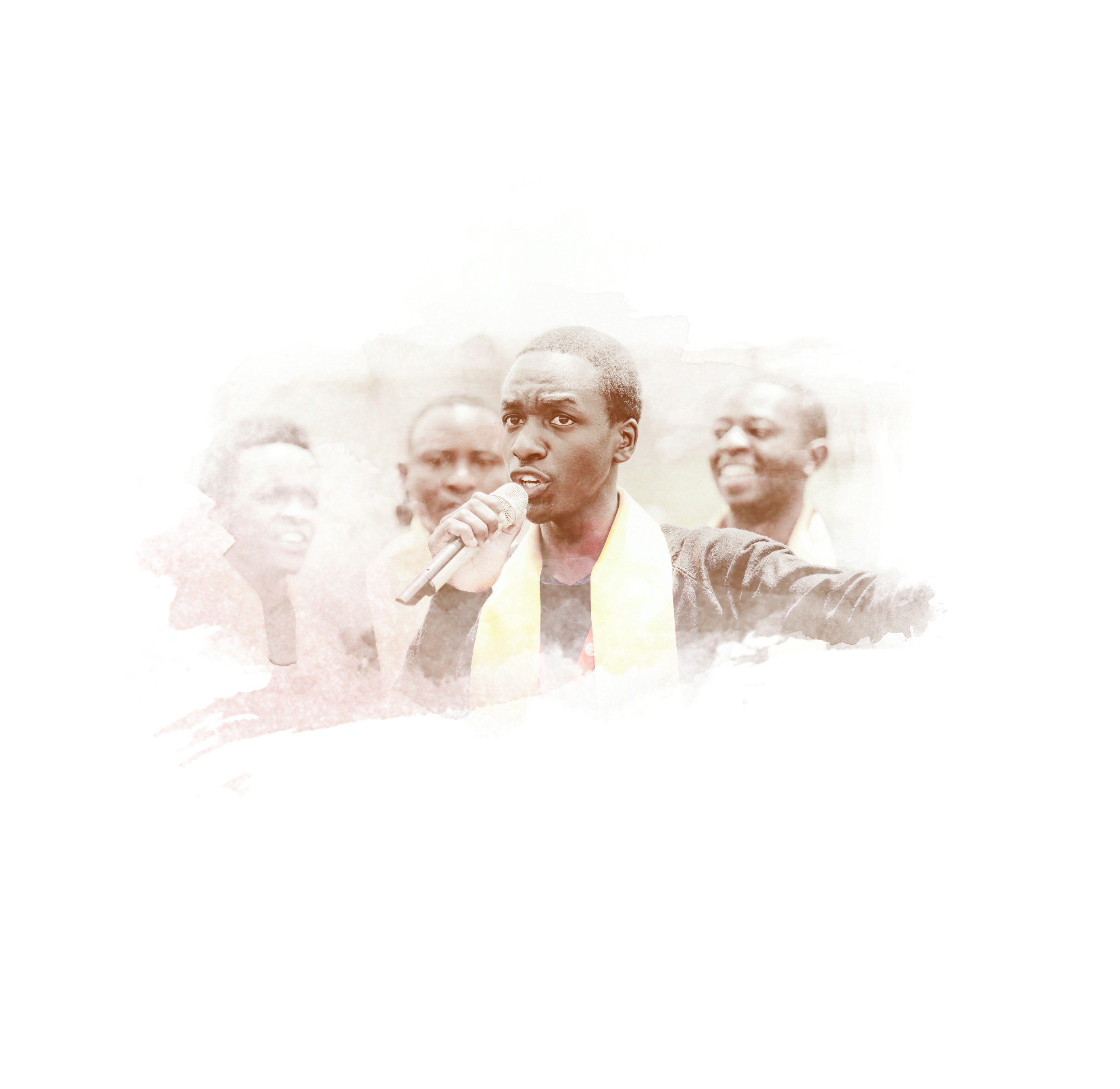 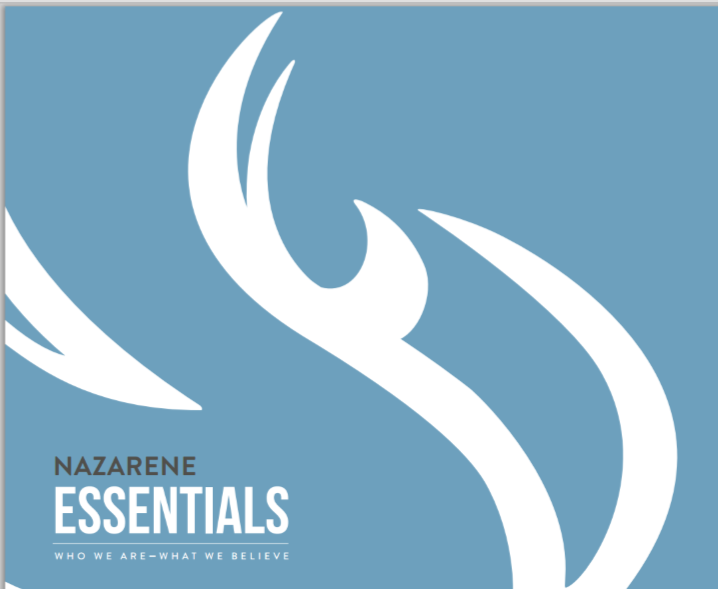 2 Corinthians 5:17
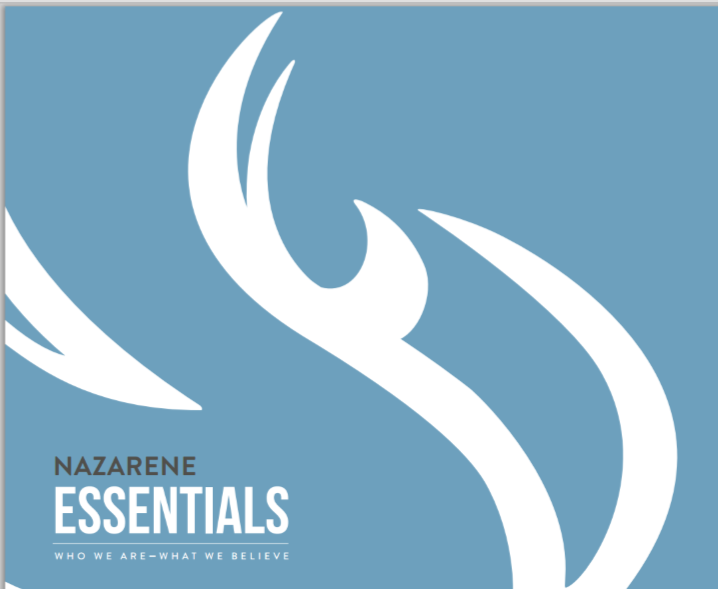 17 “Therefore, if anyone is in Christ, the new creation has come:  The old has gone, the new is here!”
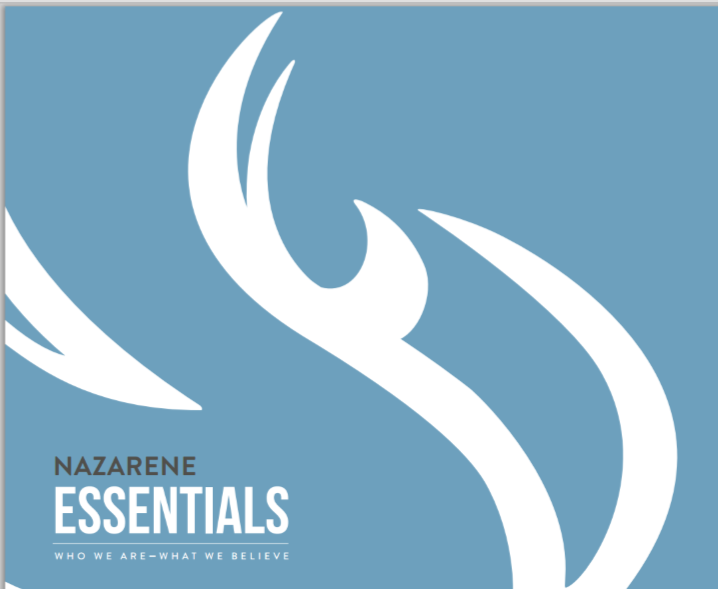 Acts 1:8
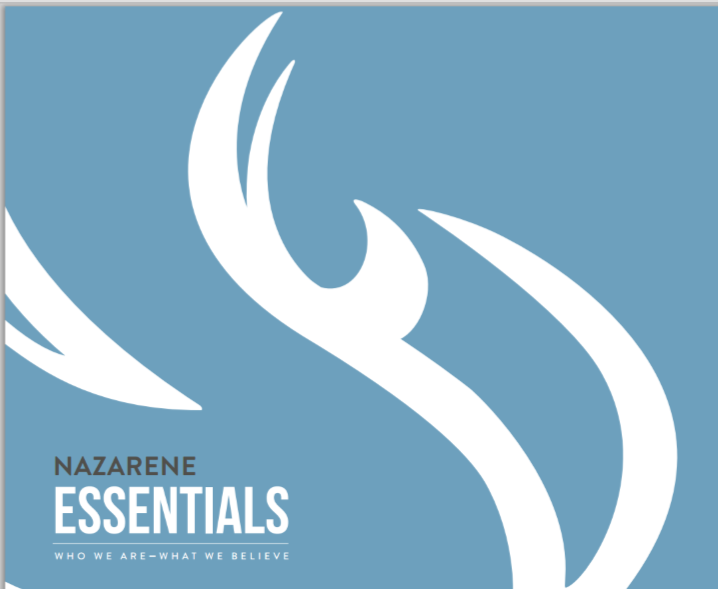 8 “But you will receive power when the Holy Spirit comes on you; and you will be my witnesses in Jerusalem, and in all Judea and Samaria, and to the ends of the earth.”
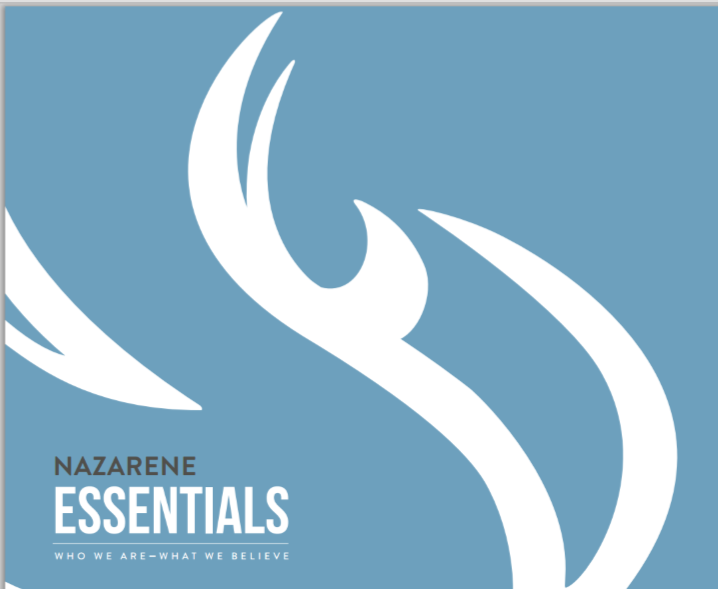 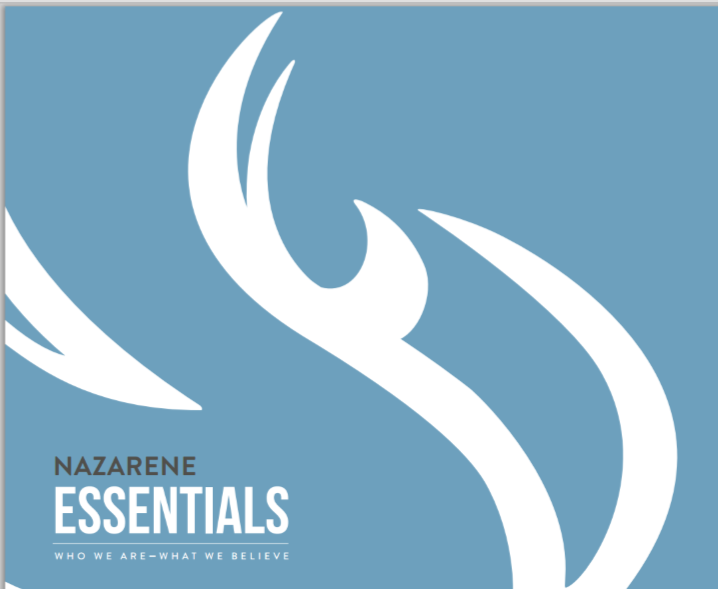 Passionate Evangelism
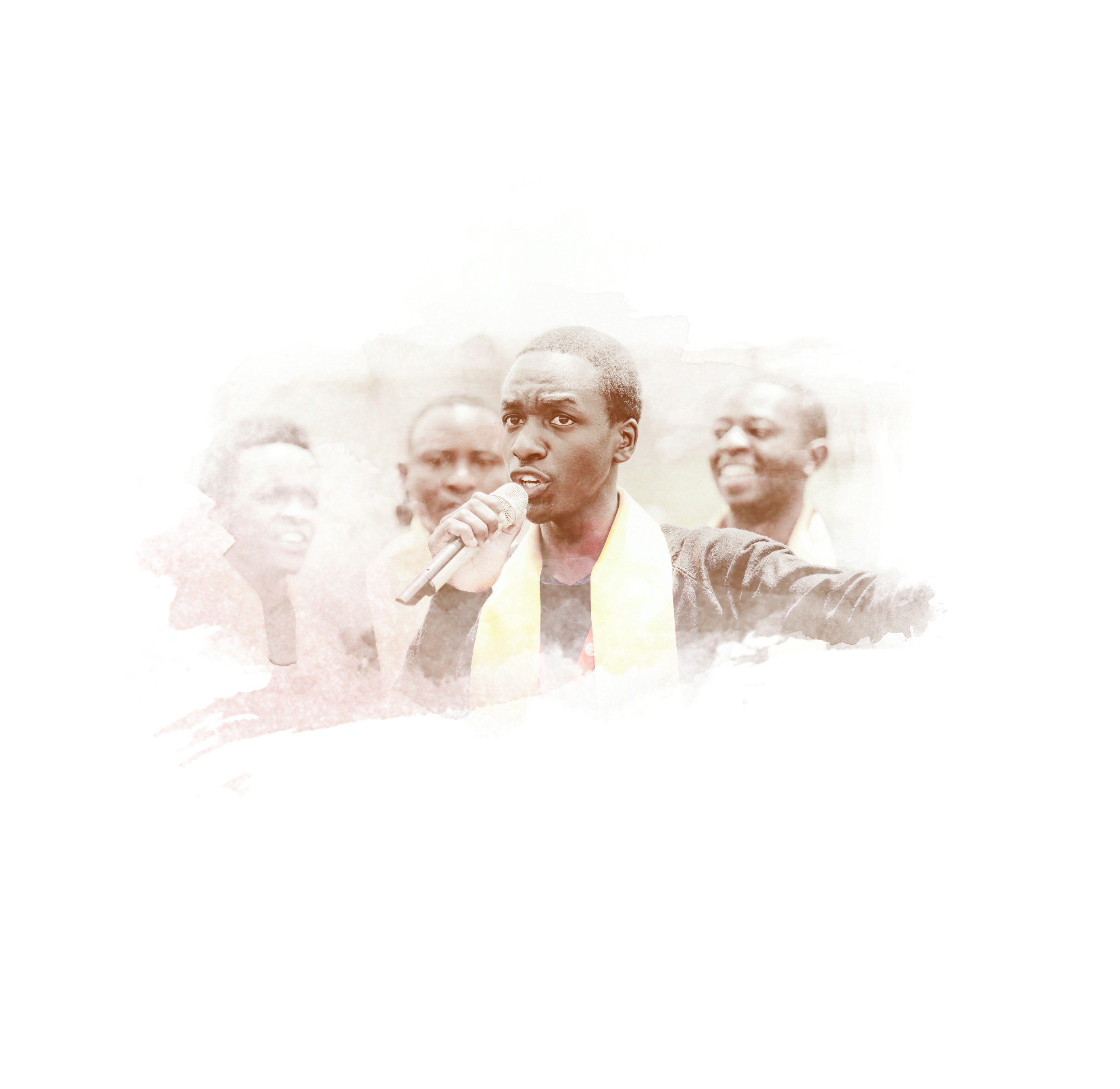 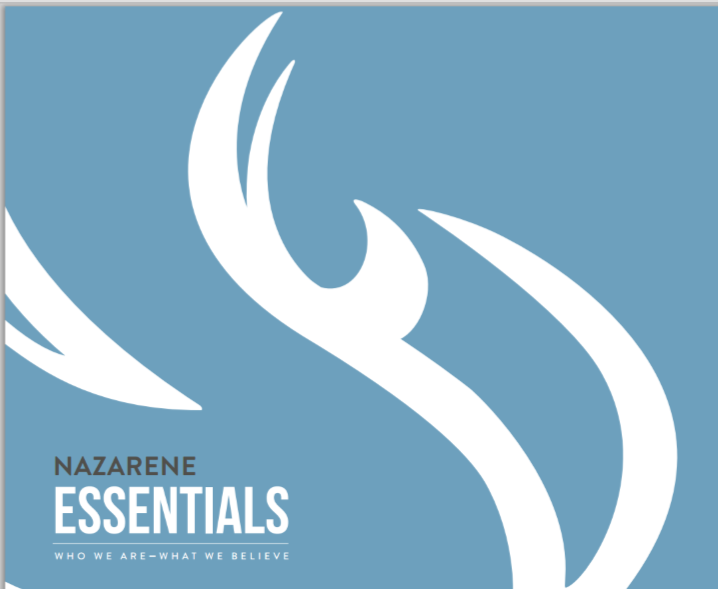 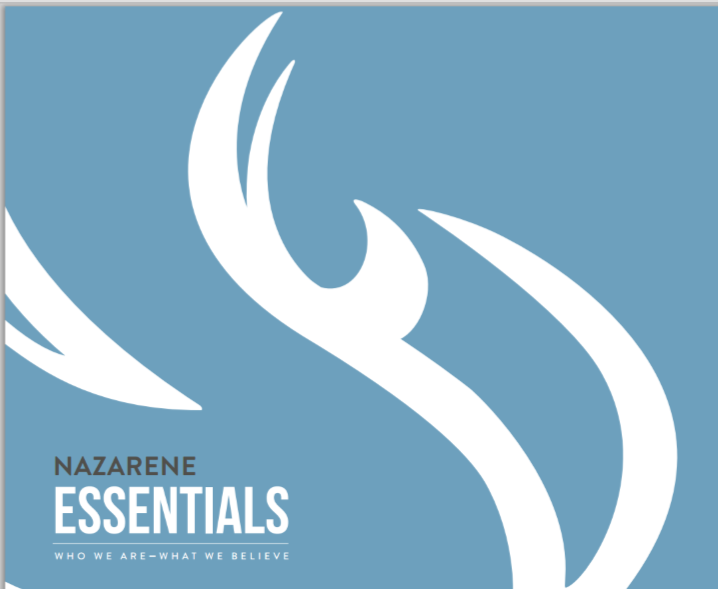 Intentional Discipleship
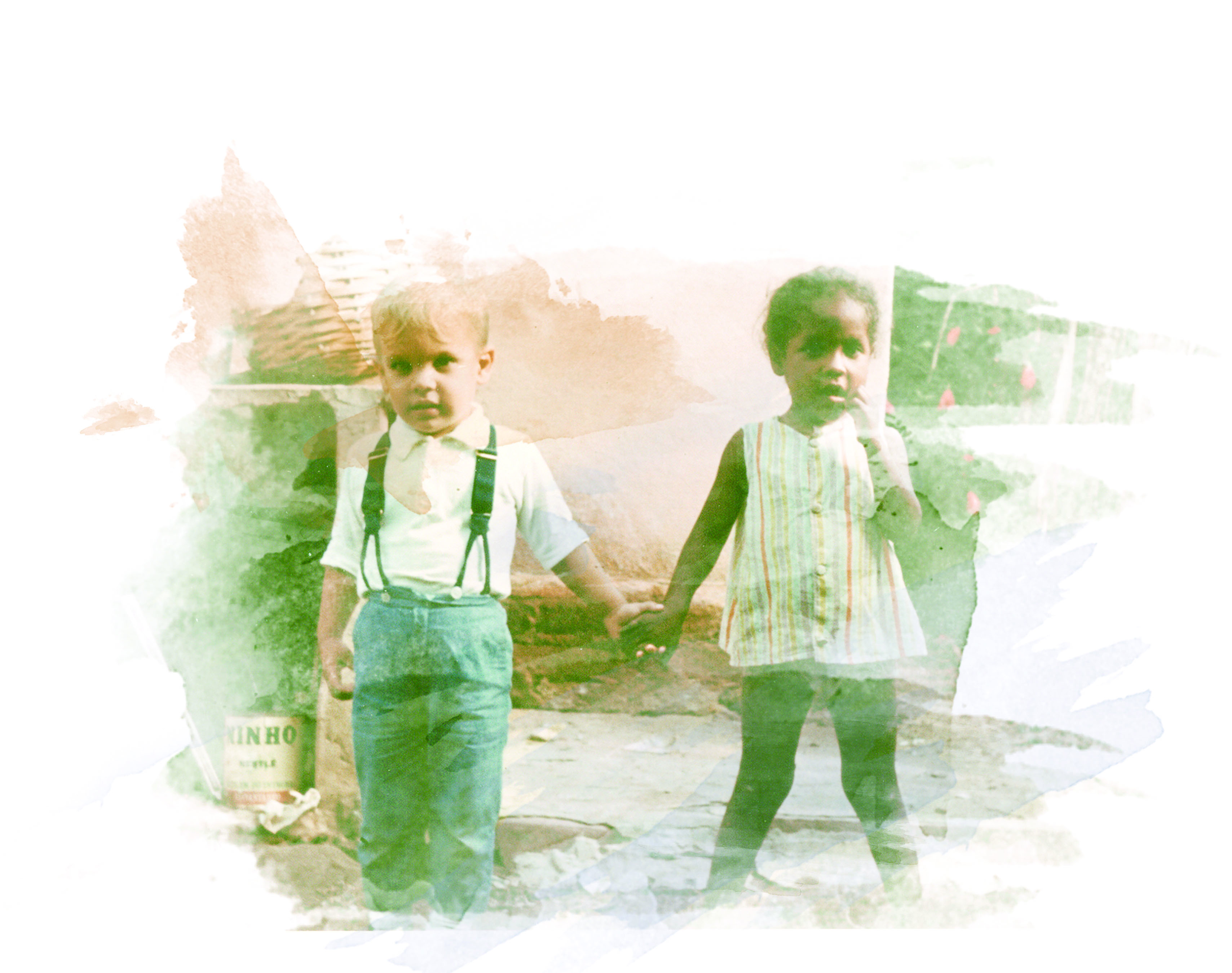 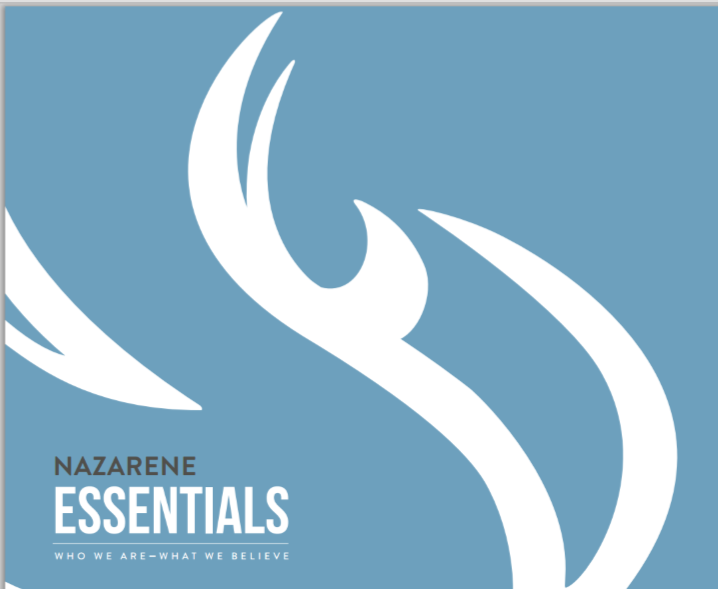 Mark 12:29-31
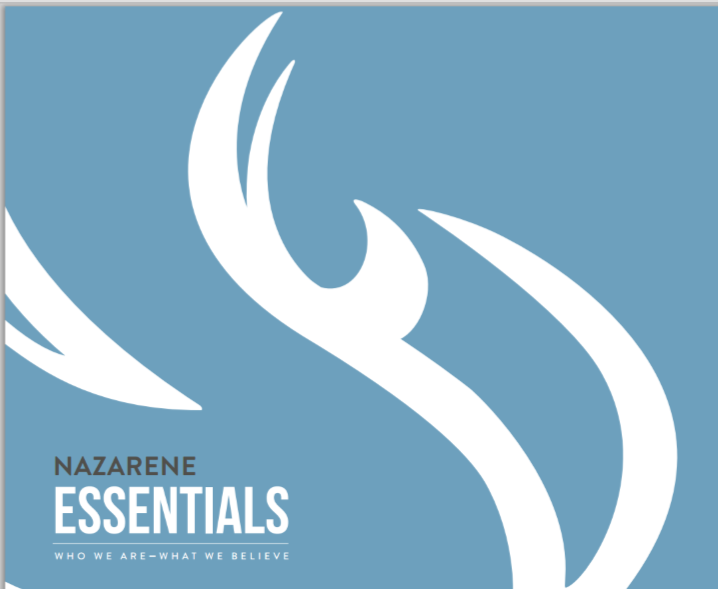 29 “The most important one,” answered Jesus, “is this: ‘Hear, O Israel: The Lord our God, the Lord is one.
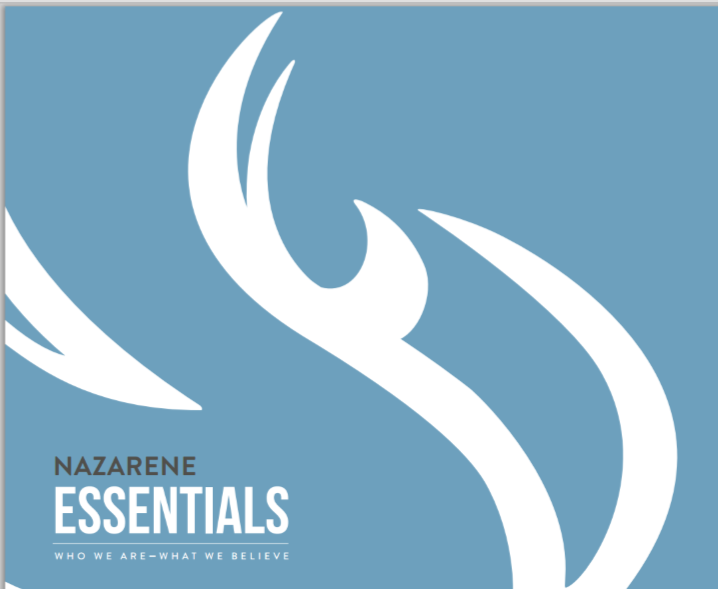 Mark 12:29-31
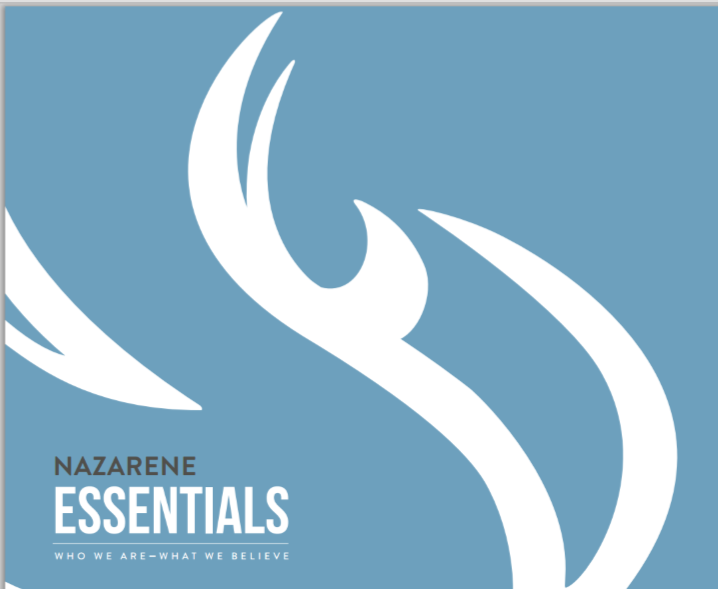 30 Love the Lord your God with all your heart and with all your soul and with all your mind and with all your strength.’
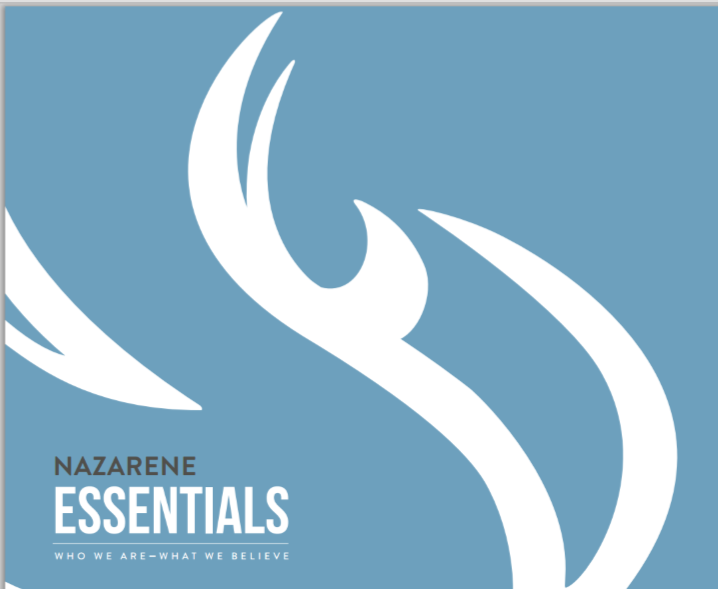 Mark 12:29-31
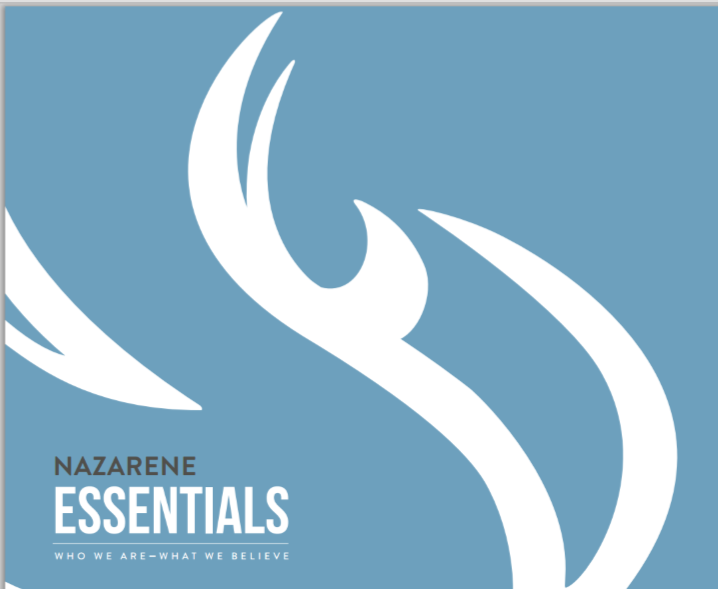 31 The second is this: ‘Love your neighbor as yourself.’ There is no commandment greater than these.”
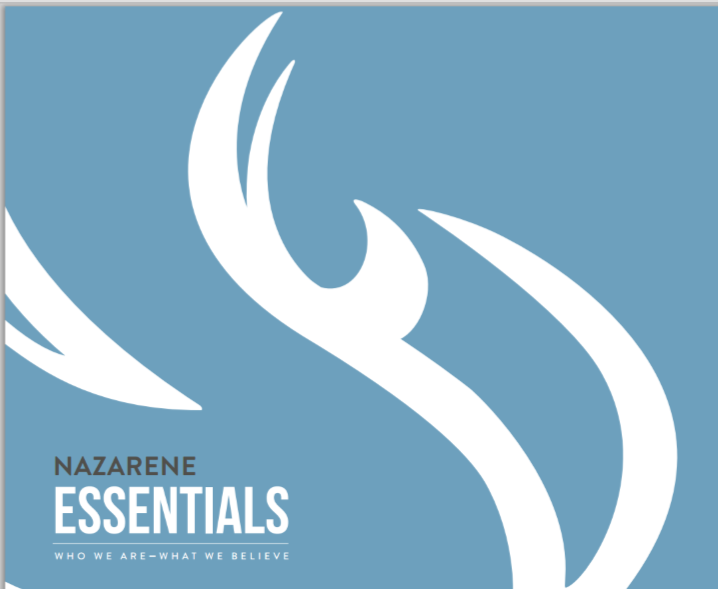 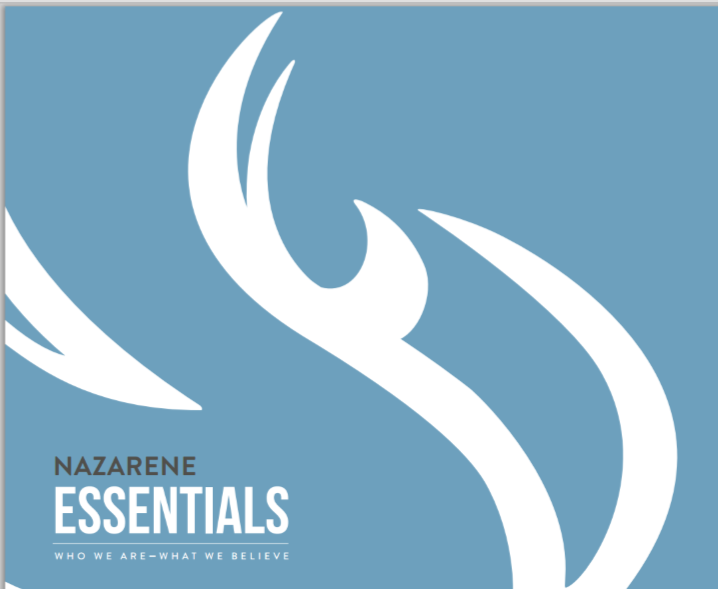 Intentional Discipleship
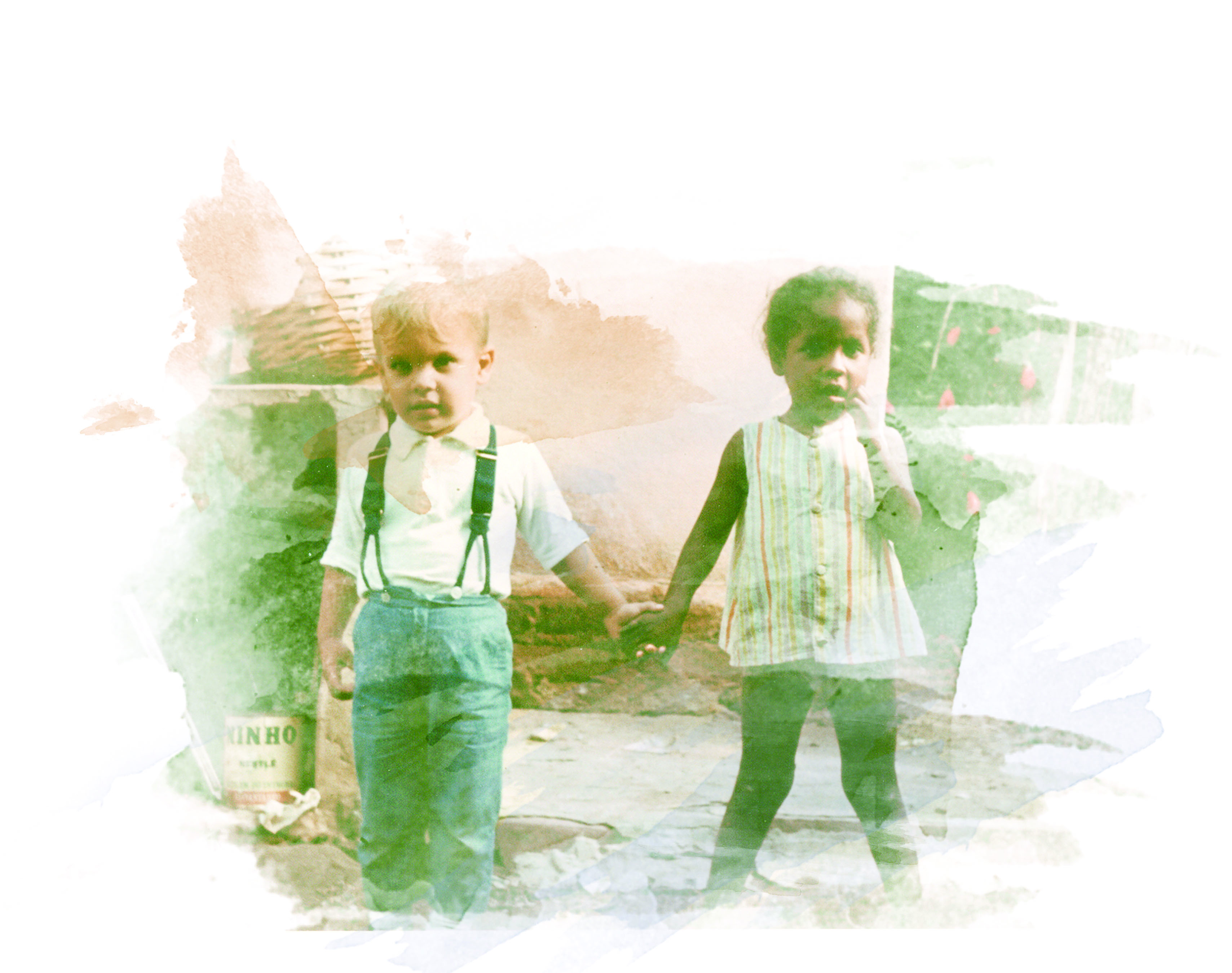 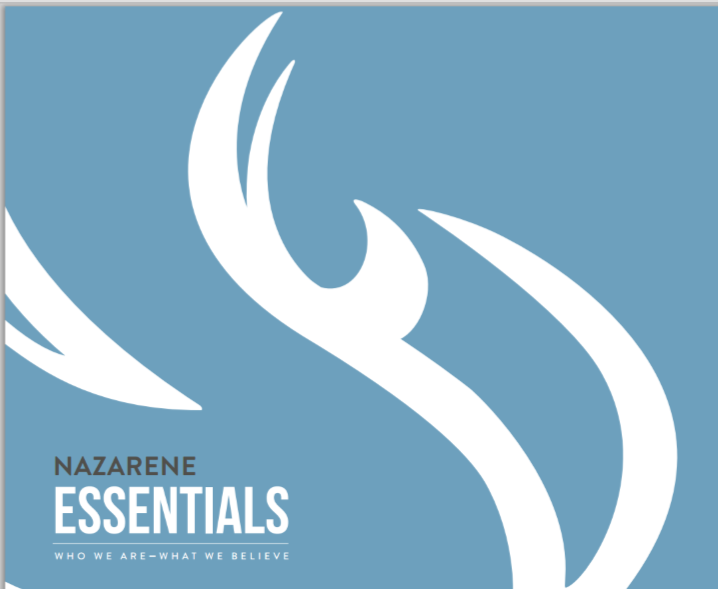